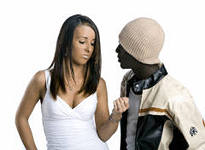 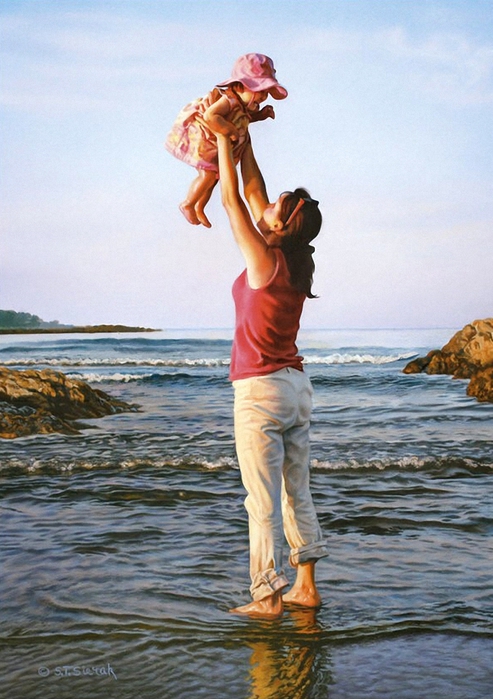 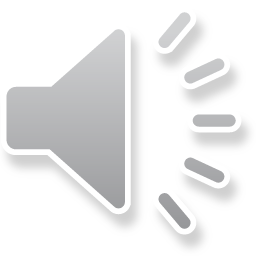 «Тактичность и чуткость»
Найдите цитаты  о тактичности и  чуткости
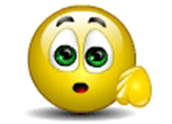 ТАКТИЧНОСТЬ
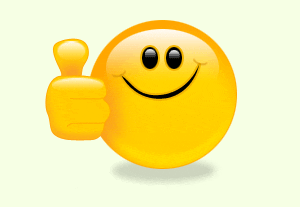 одна из манер поведения человека, чувство меры, которую необходимо соблюдать в разговоре, в личных и служебных
отношениях, умение чувствовать границу в разговоре с собеседником
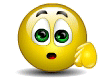 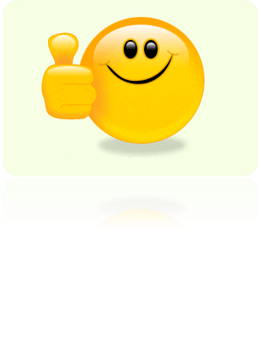 ЧУТКОСТЬ
социально-психологическая черта
личности, выражающаяся в уважительном отношении и заботе о людях, внимании к их нуждам и запросам
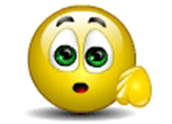 МАНЕРЫ
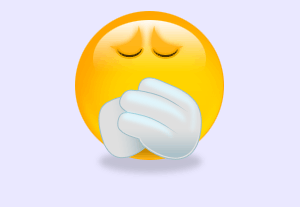 правила поведения, общения с другими людьми, определенные выражения, тон, интонация, свойственная человеку
походка, жестикуляция и мимика
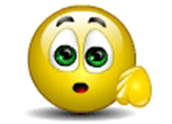 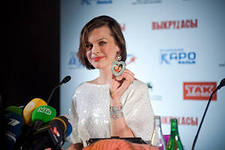 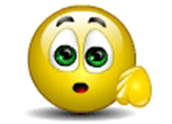 Тактичный человек
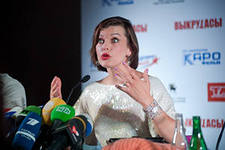 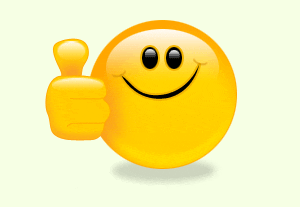 соблюдает нормы и правила поведения,  понимает собеседника и не допускает
неприятных для других ситуаций
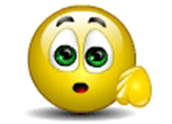 ПОДУМАЙ ЕЩЕ
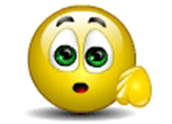 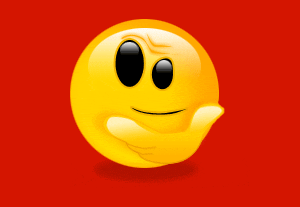 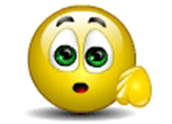 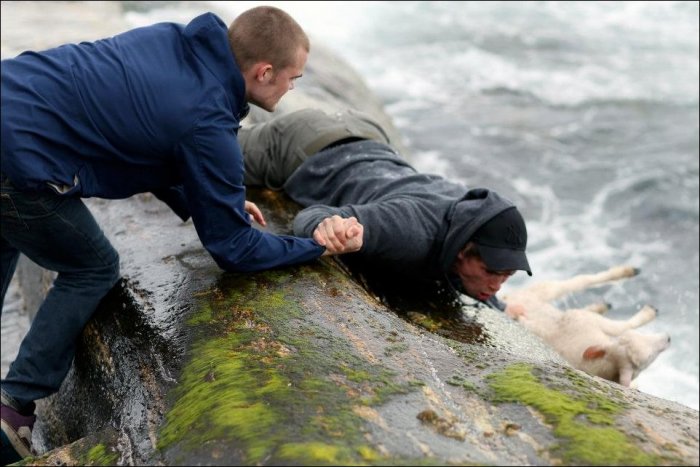 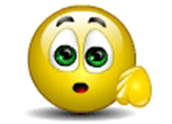 Чуткий  человек
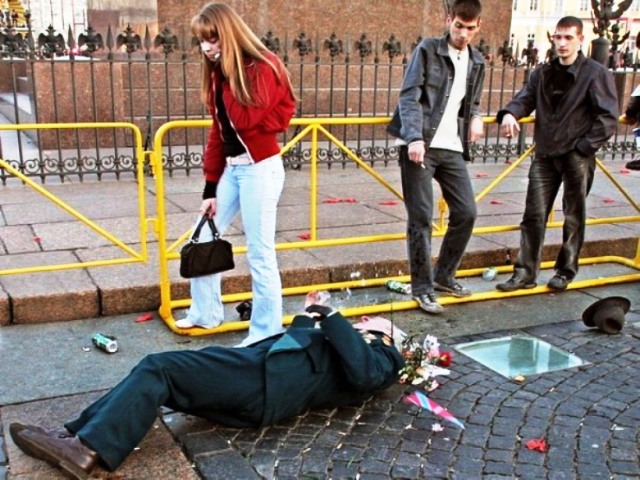 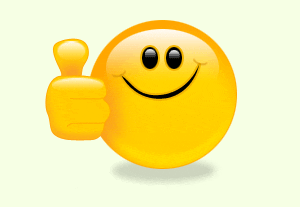 отзывчивый, внимательный к окружающим, сочувствующий другим людям человек
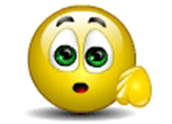 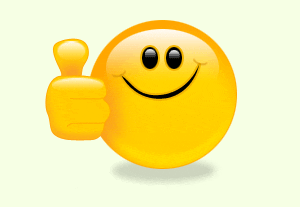 Соотнести картинки со словами
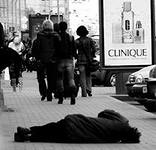 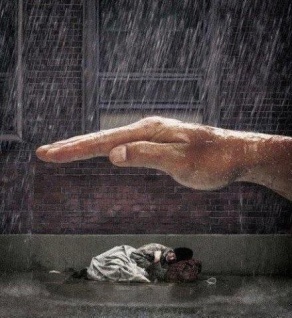 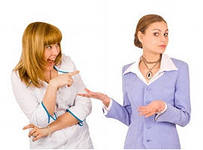 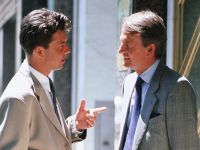 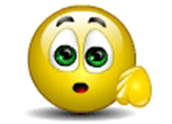 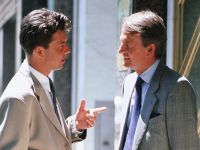 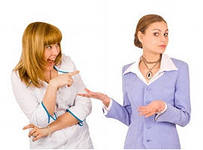 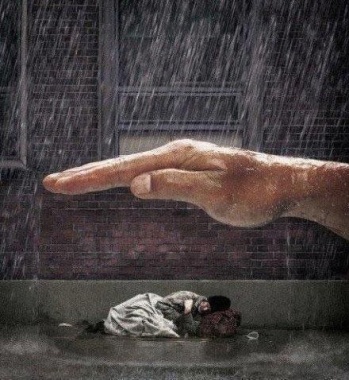 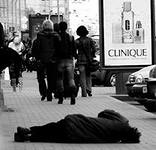 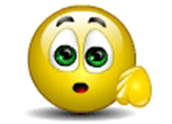 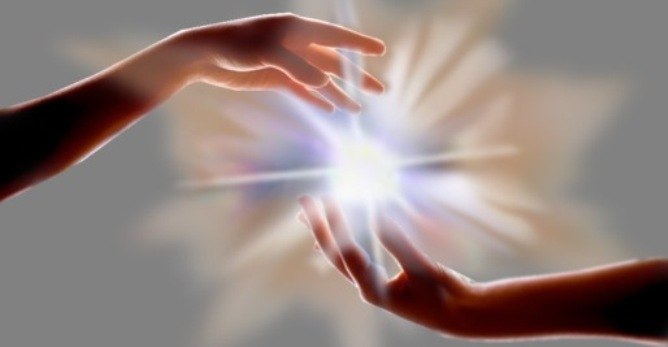 Главное - в безумном нашем веке,

Что б ни случилось в жизни - устоять!

Быть чутким к горю, оставаться человеком

И теплоту сердец не потерять...

Александр Дрек